المستقيمات المتوازية
الاسم
سوف نتعلم العلاقة بين الزوايا الناتجة من قطع مستقيم لمستقيمين متوازيين
الخطوط المتوازية هي التي تقع في مستوى واحد ولا تتقاطع أبدا
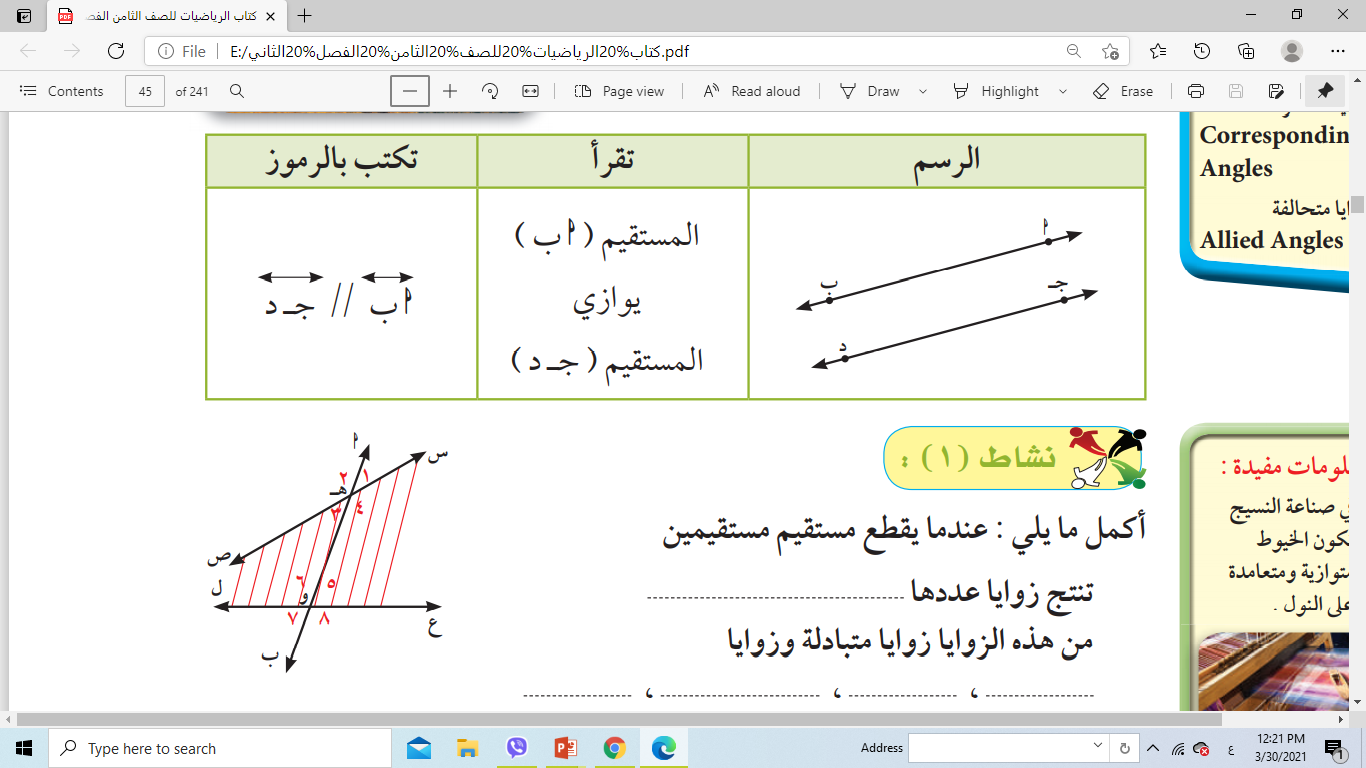 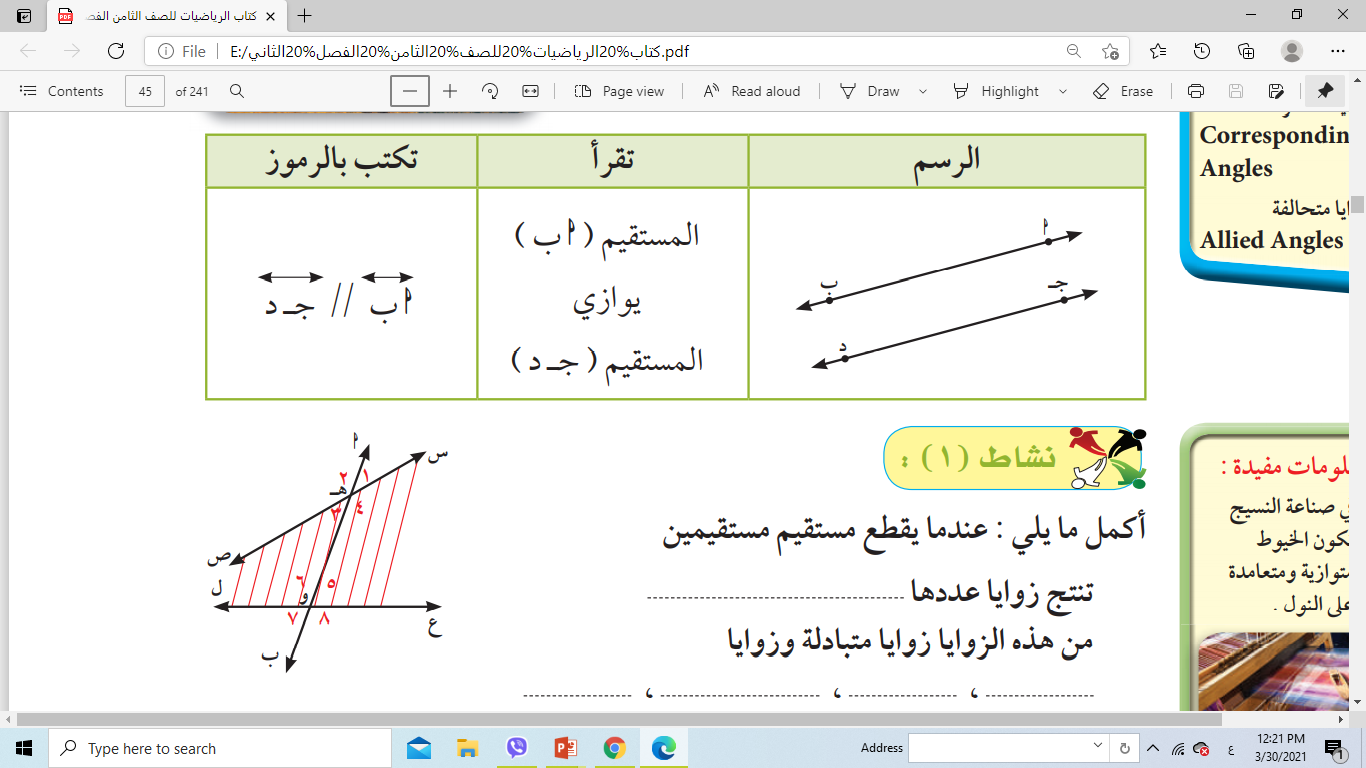 وتكتب
عندما يقطع مستقييم مستقيمين تنتج منه زوايا عددها 8
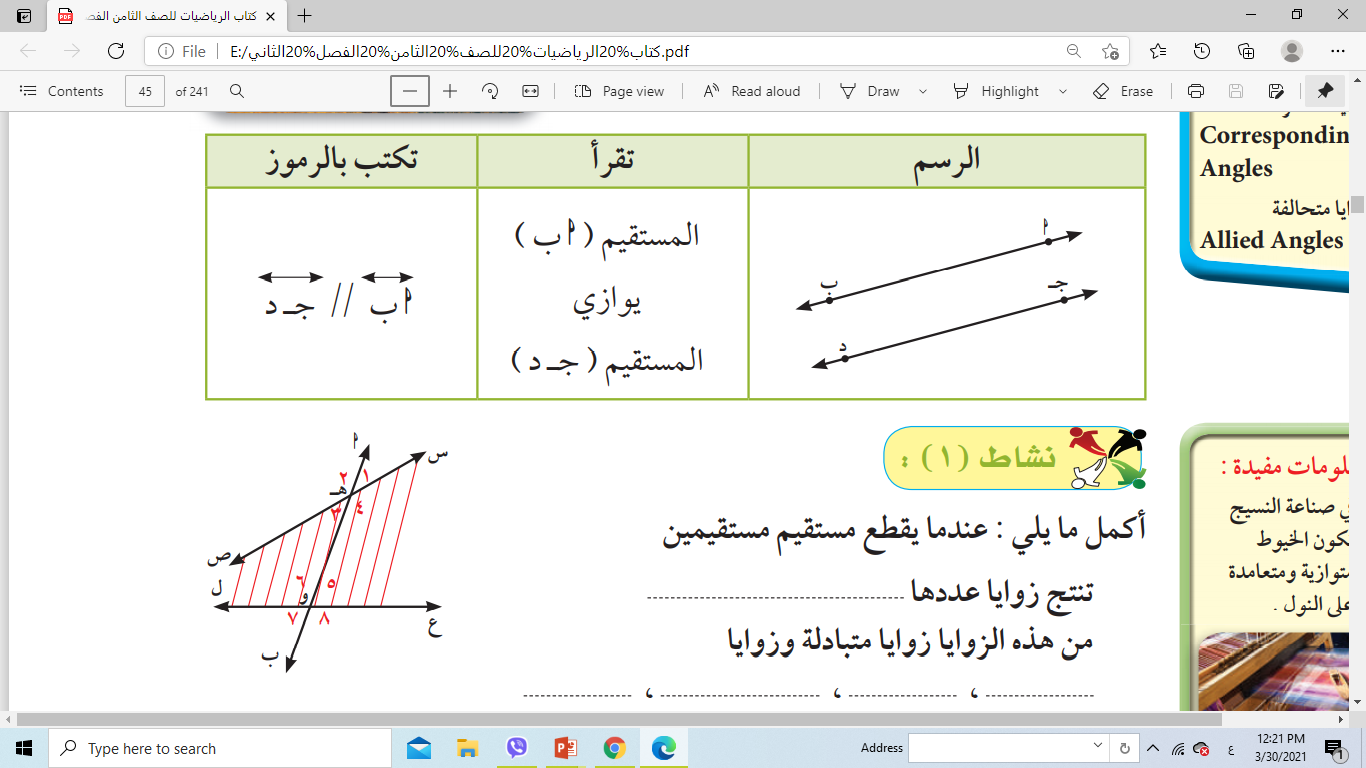 القاعدة
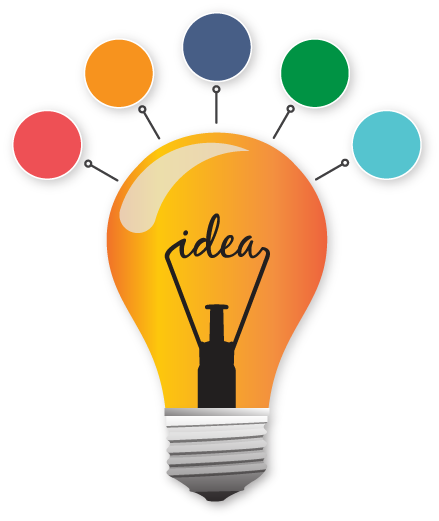 عندما يقطع مستقييم مستقيمين  متوازيين فإن
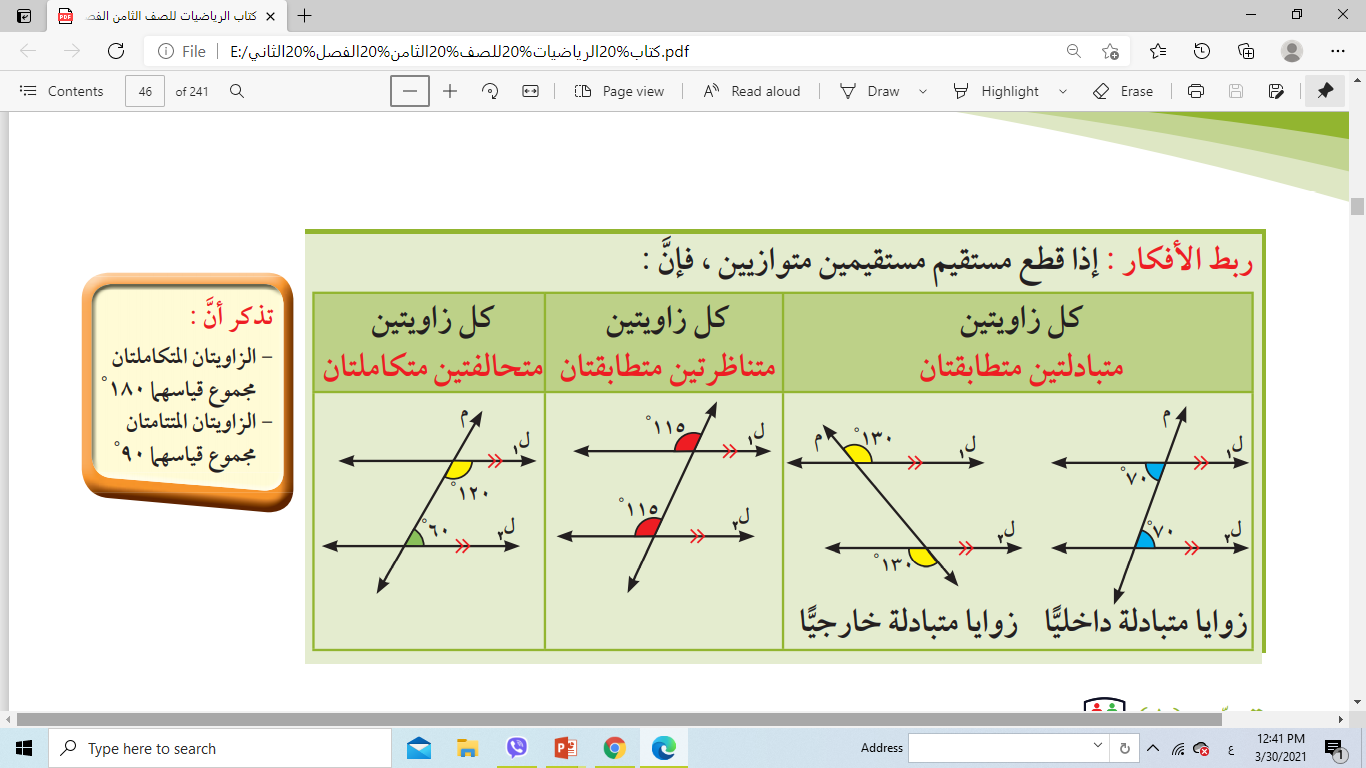 مثال
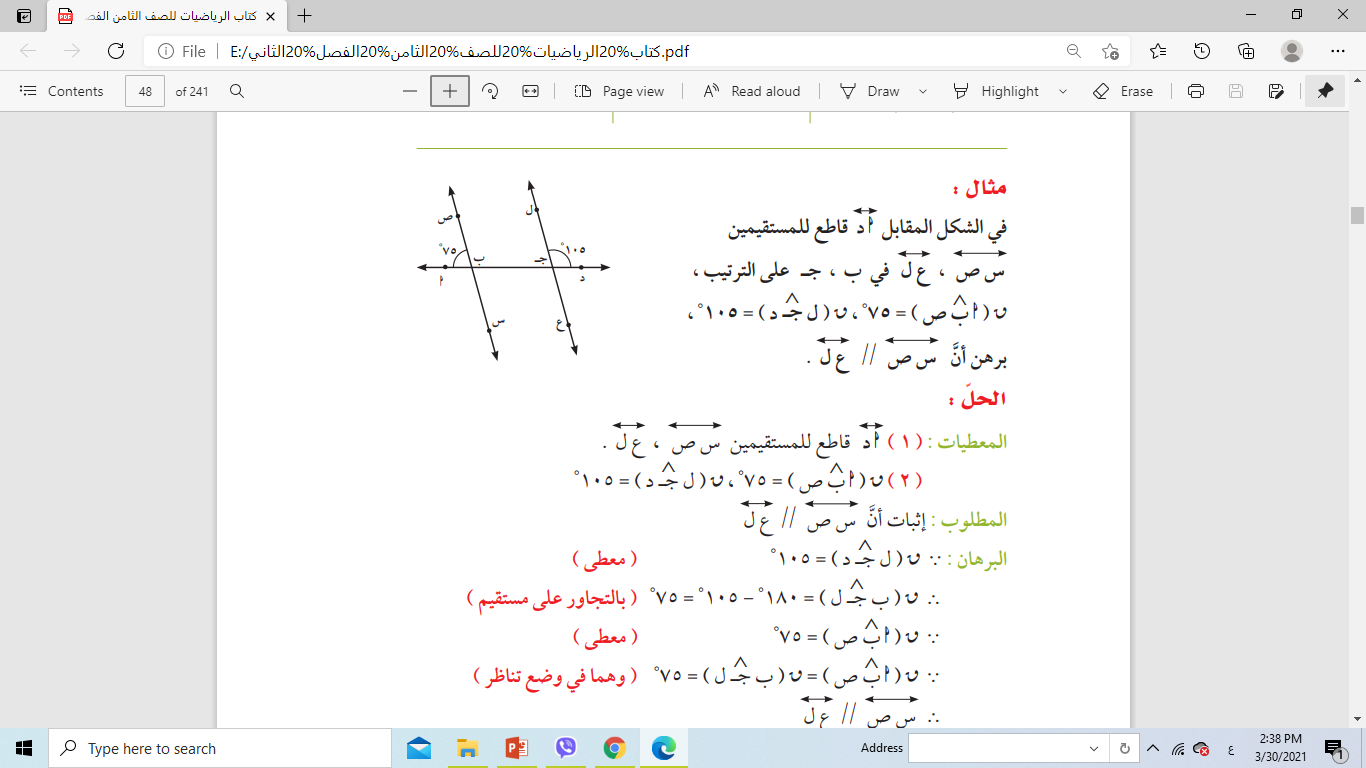 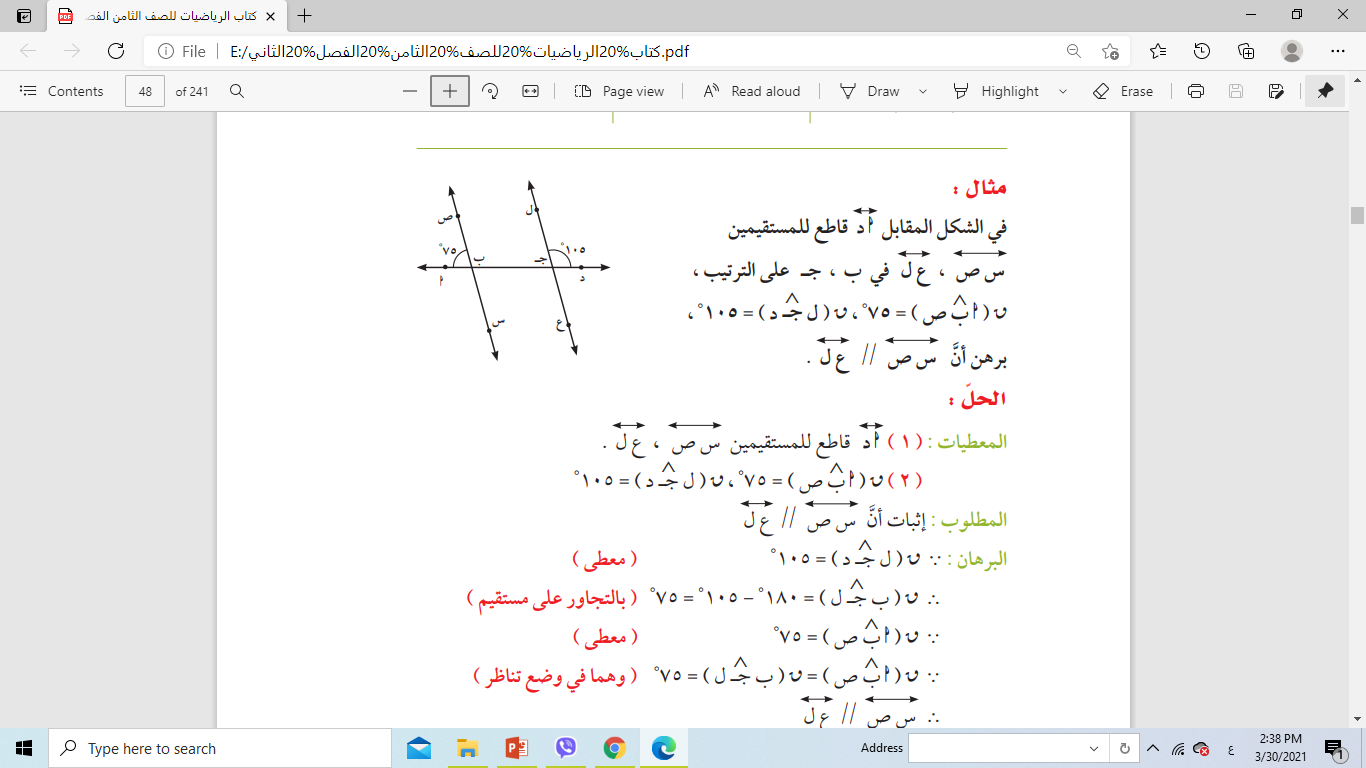 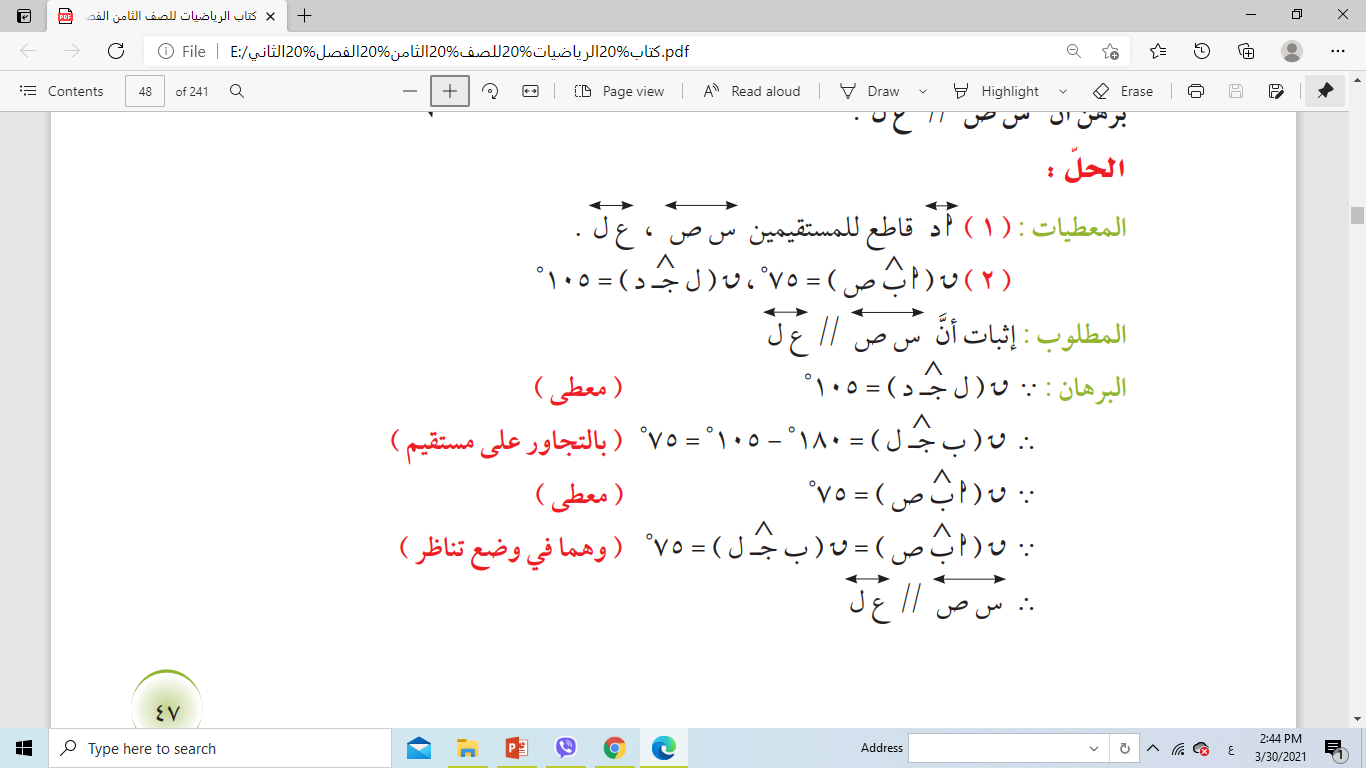 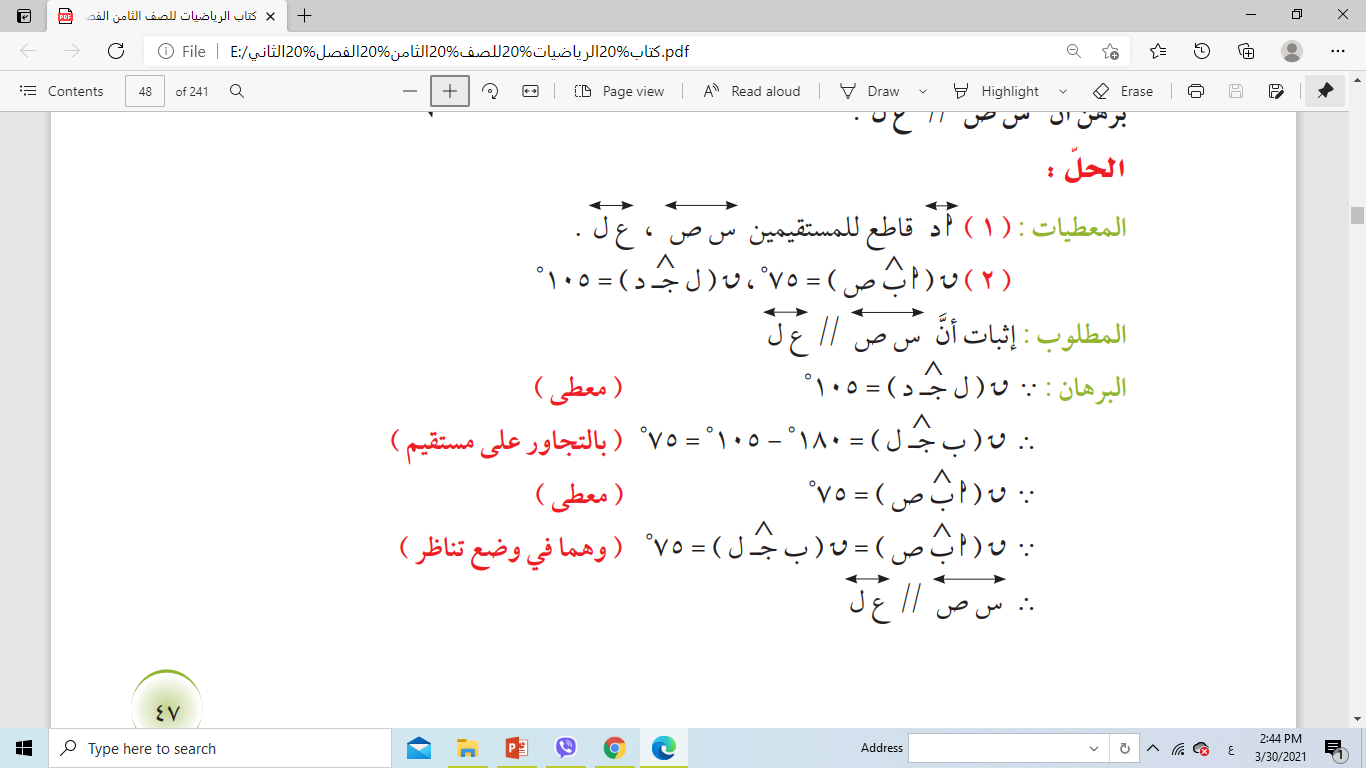 المعطيات
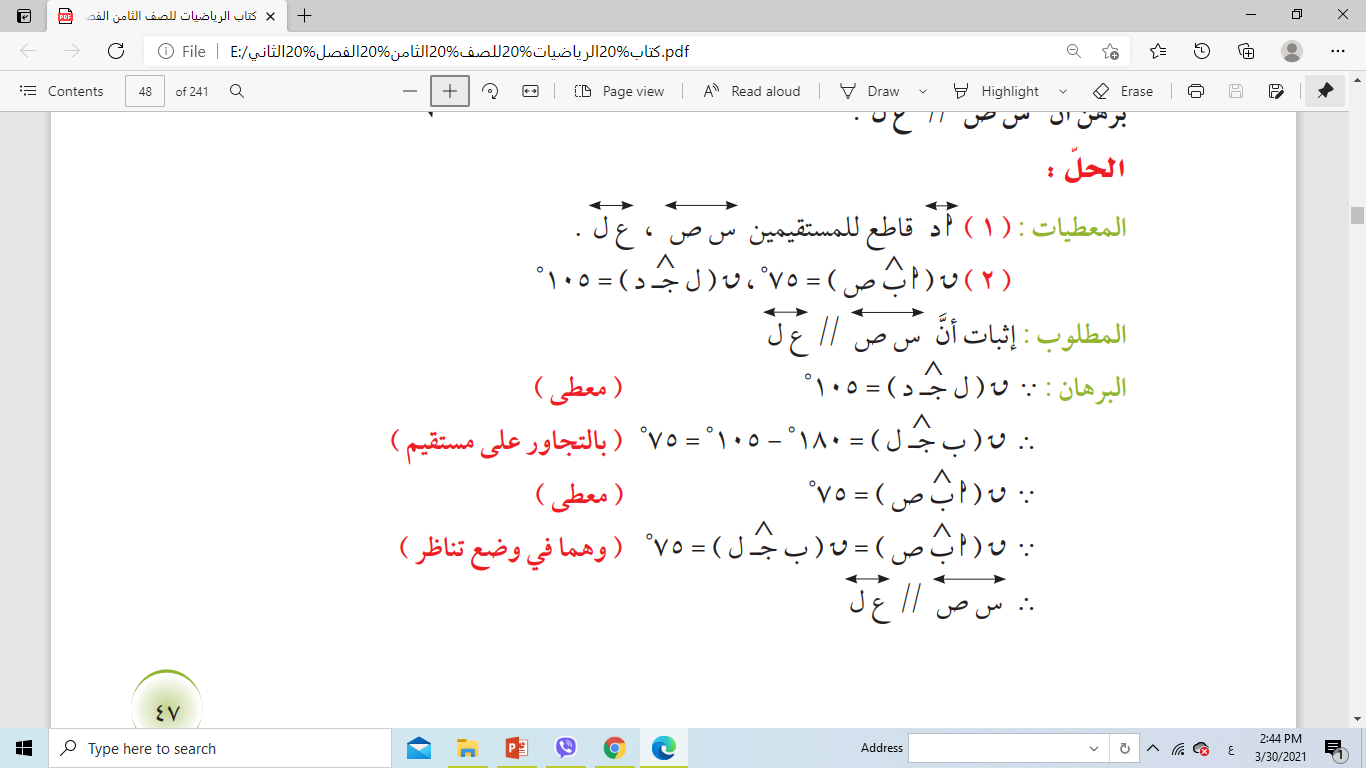 المطلوب
معطى
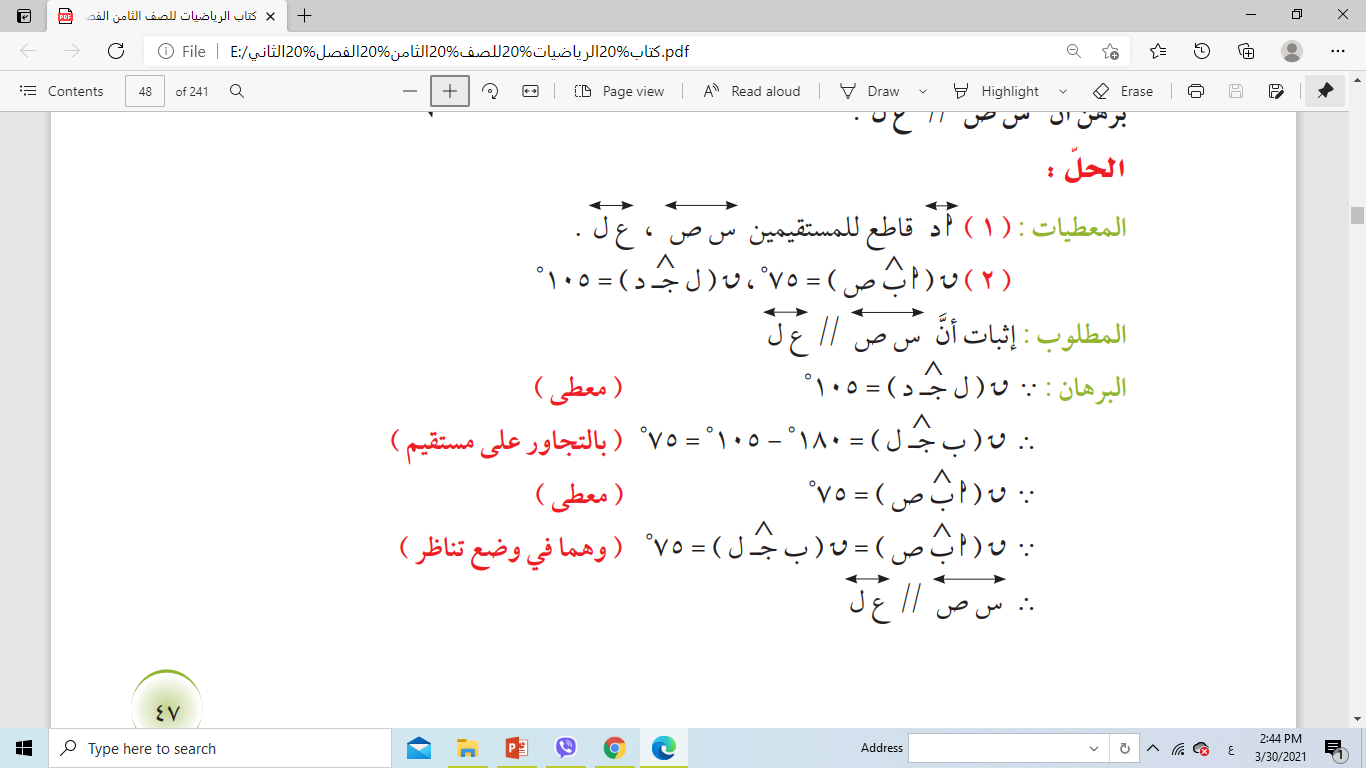 الحل
بالتجاور على مستقيم
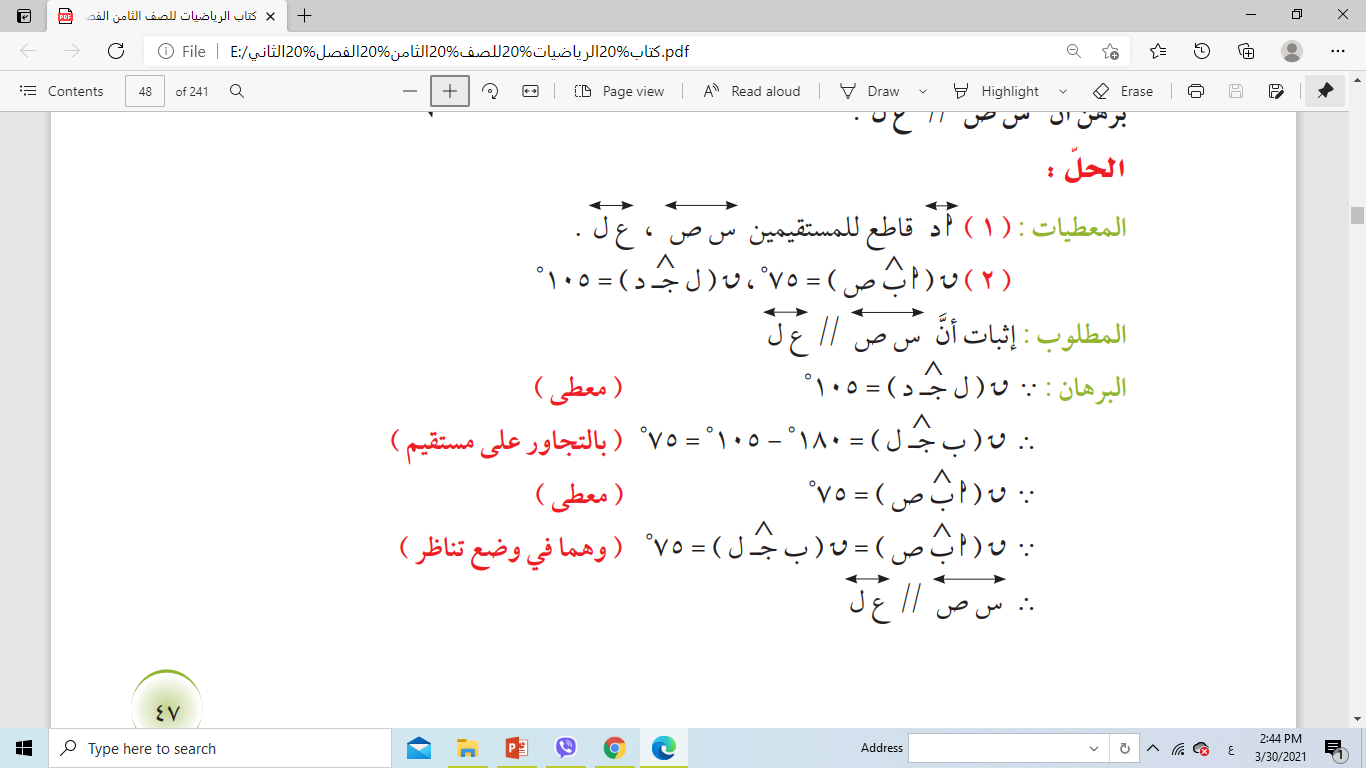 معطى
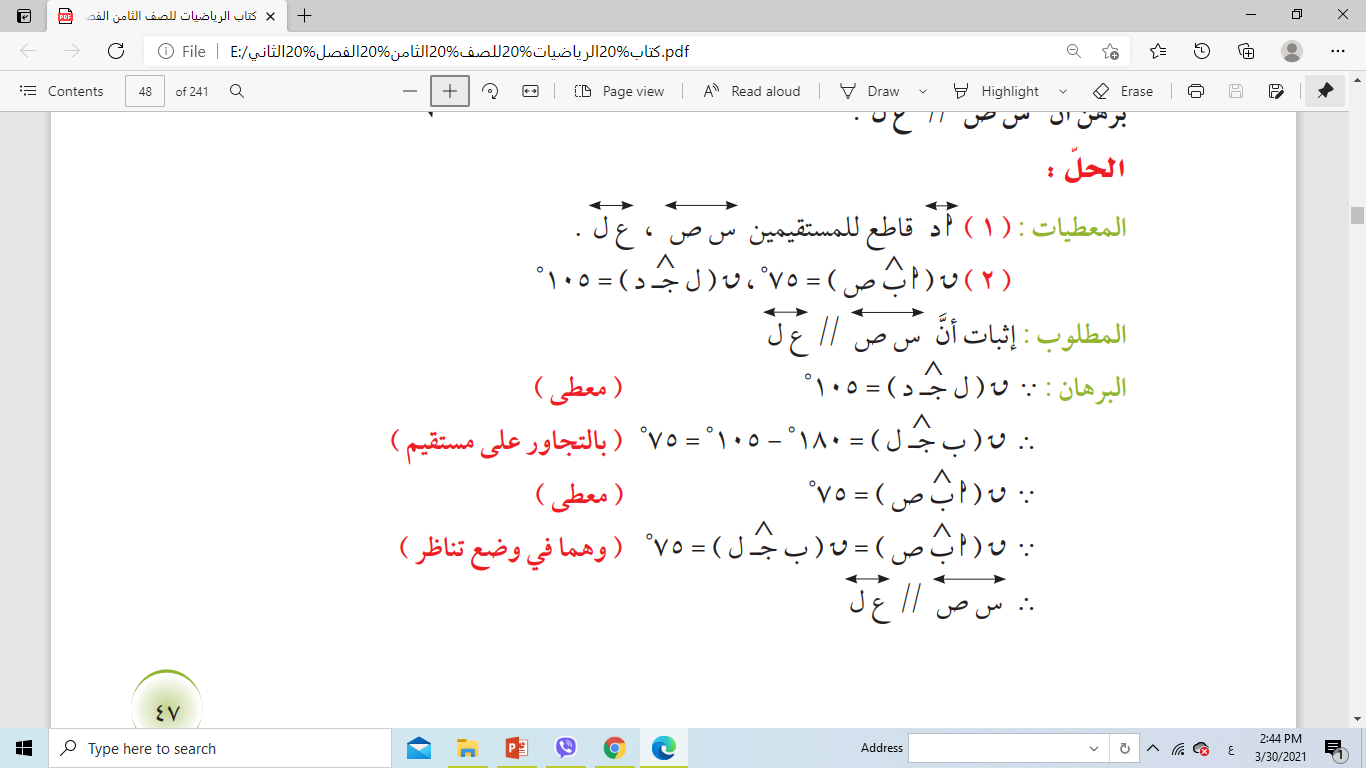 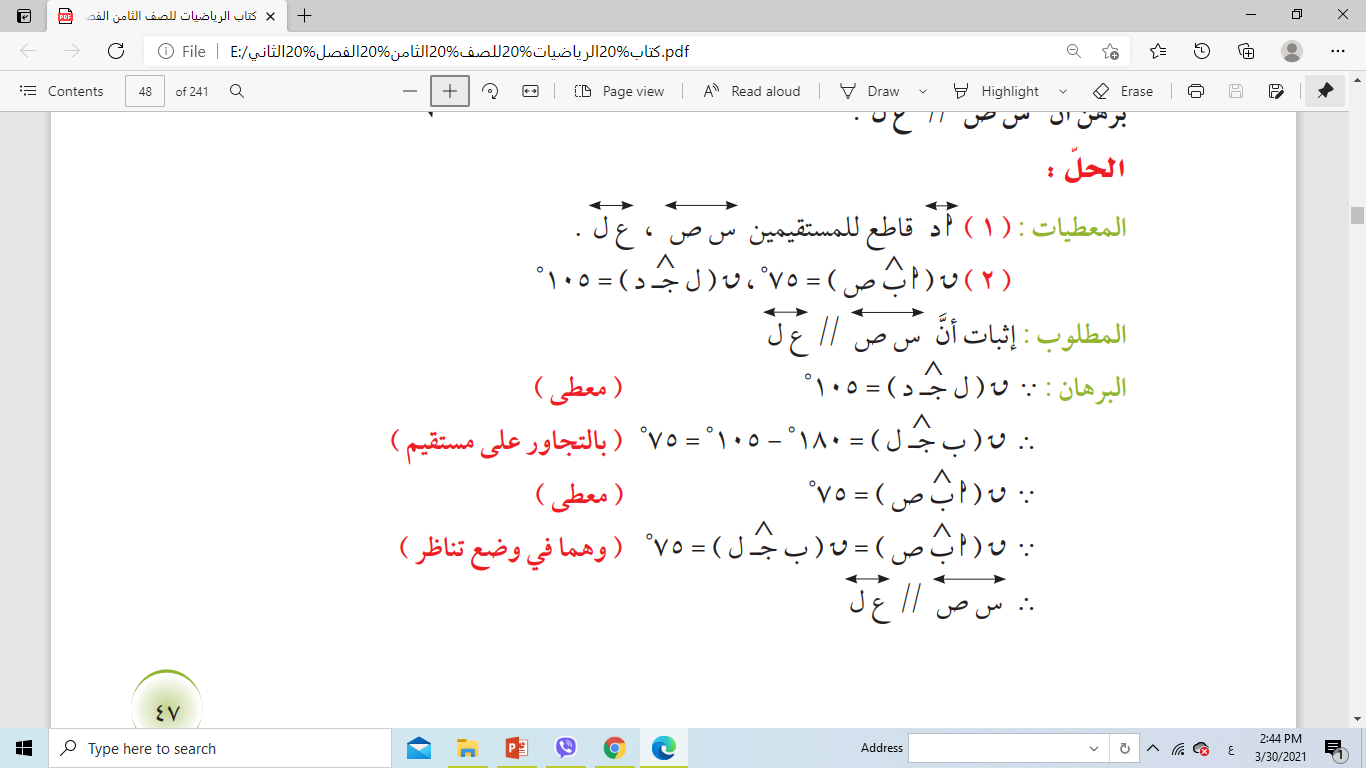 وهما في وضع تناظر
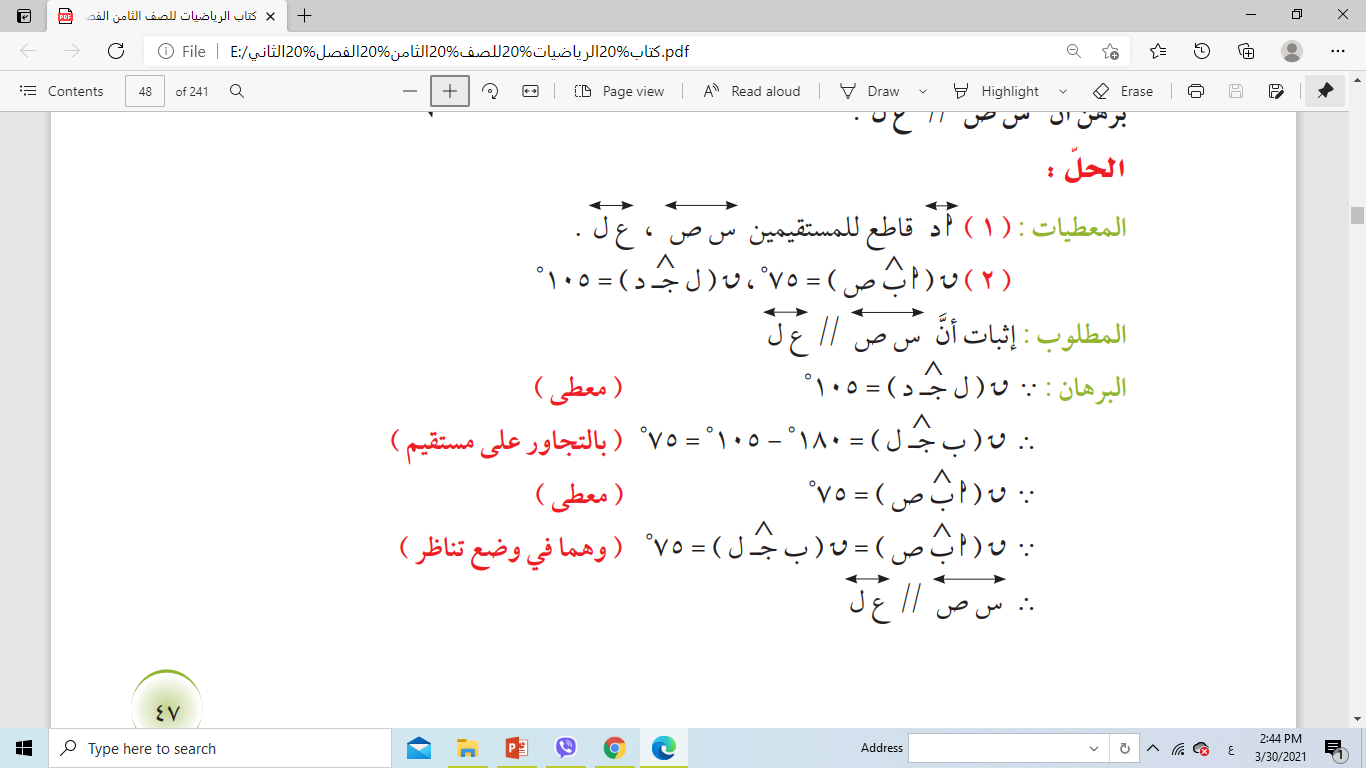 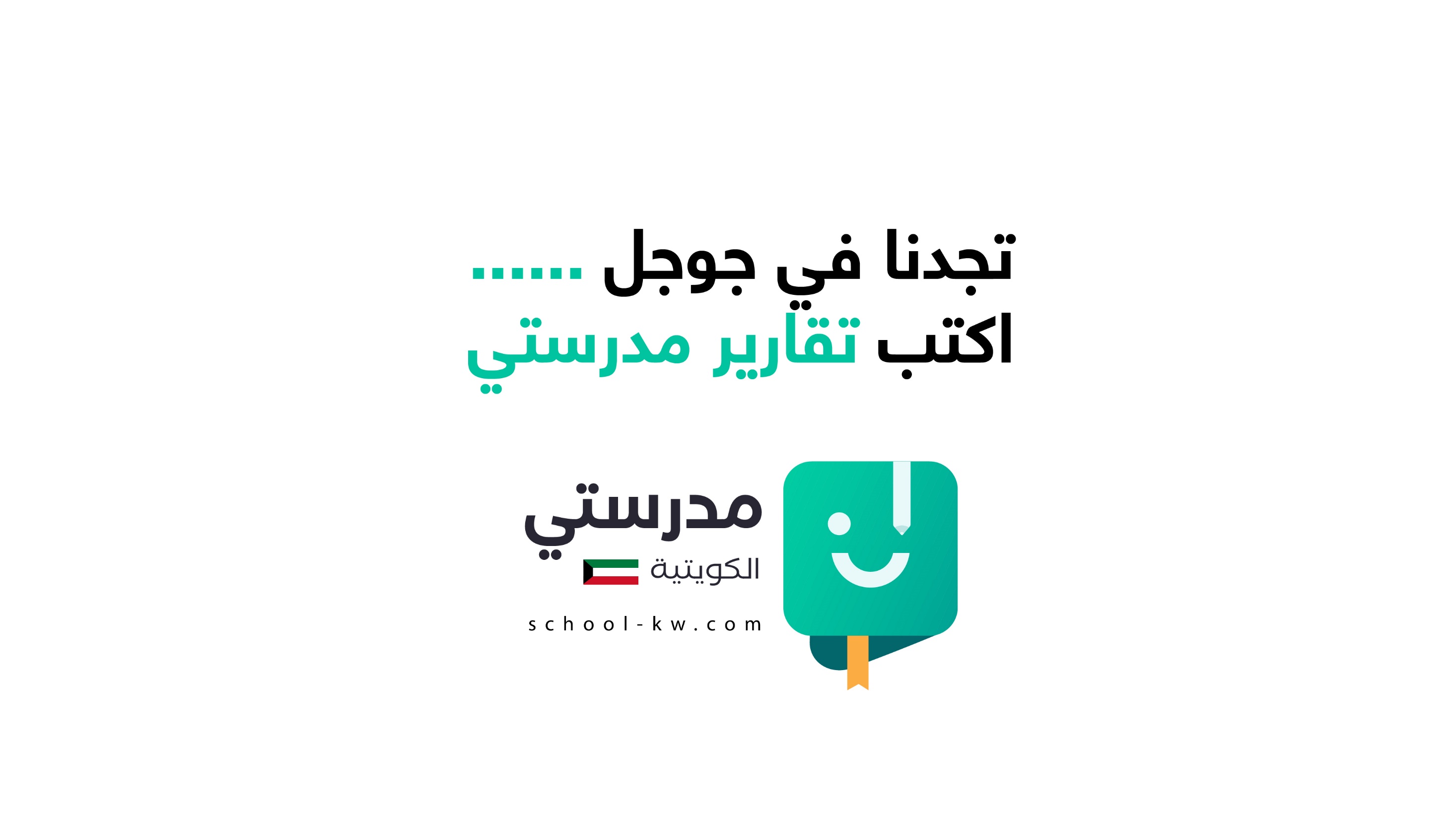